Priority areas for the service
Defined workstreams / projects / programmes for 24-25
Trust Strategic Objective
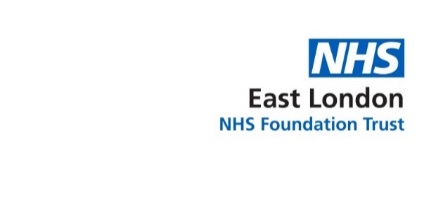 SAR Compliance
Ensure that 0% are not overdue by Quarter 2 by ensuring that Subject Access Requests (SARs) do not go over the 30 days or beyond extension
Improved Population Health
SAR Templates and Internal Processes
Update templates to ensure that these are fit for purpose and create and send internal processes, to ensure efficiency of individuals answering SAR requests
Improved Experience of Care
Information Governance
2024/25 Annual Plan Priorities
SARs Team Development
Identify training and development needs to discuss this further at staff appraisals
Launch training and development programme by Quarter 2
Improved Staff Experience
DSPT Compliance
Ensure full compliance of the Data and Security Protection Toolkit (DSPT) by the end of Quarter 1 to ensure cost saving by achieving early compliance
Asset register improvement project
Ensure 100% compliance
Information governance locality audits to be up to date by Quarter 2 and determine which assets are no longer required to meet financial viability goals
Improved Value